2.  Yaprak Hastalıkları:
  Şeker pancarında görülen fungal kaynaklı yaprak hastalıkları şunlardır.

 Cercospora Yaprak Lekesi        Rhizoctonia Yaprak 
                                                   Yanıklığı
 Ramularia Yaprak Lekesi          Şeker Pancarı Pası                     
 Phoma Yaprak Lekesi               Şeker Pancarı Küllemesi
 Alternaria Yaprak Lekesi          Şeker Pancarı Mildiyösü
Cercospora  Yaprak Lekesi ( Cercospora beticola)    
   Şeker pancarı ülkemizde 30 şeker fabrikası bölgesinde 315,000 ha alanda üretilmektedir.  Bu alanın yaklaşık % 20’ sinde Cercospora beticola’ nın neden olduğu Cercospora Yaprak Yanıklığı hastalığı bulunmaktadır. Bu hastalık mücadele yapılmadığı zaman dayanıklı çeşitlerde bile pancar kök veriminde hastalık şiddetine bağlı olarak %1-26, şeker veriminde % 6-35 kayba neden olmaktadır.
Hastalık dünyanın daha çok nemli ve sıcak şeker pancarı üretim bölgelerine özgü olup, ortalama sıcaklığın 20 0C nin üstünde seyrettiği ve yaprakların çok sık ıslandığı ve çok yağış alan yağmurlama uygulanan veya çiğin uzun süre devam ettiği alanlarda büyük ekonomik önem taşır. Hastalık ülkemizin deniz iklimi etkisi altındaki nemli ve sıcak pancar ekim bölgelerinde yaygındır. Bu nedenle ülkemizde Marmara, Karadeniz ve geçit bölgelerinde oldukça yaygın ve tahripkardır.
Fungusun yaşamını toprakta, yaprak ve tohum artıkları üzerinde 2-3 yıl sürdürebilen sporları yağmur damlaları ve rüzgar ile pancar yapraklarına ulaşır. Yapraklar üzerindeki sporlar tarla kapanması döneminden itibaren mevsimin sıcaklık ve nispi hava nemi seyrine bağlı olarak en erken Mayıs ayının ortasına doğru çimlenir ve alt yüzdeki stomalardan içeri girip parankima dokusunda gelişmesini sürdürürler. Yapraklarda ilk hastalık belirtileri görülene kadar aradan 7-14 gün geçer.
Bu dönemin sonunda en erken mayıs sonu haziran başından itibaren pancarların önce dıştaki yaşlı yaprakları üzerinde, kenarları kırmızı veya koyu kahverengi bir renkle çevrili ve ortası gri siyah renkli 2-3 mm çapında dairesel yuvarlak küçük lekelerin oluştuğu görülür. Bu ilk Cercospora lekeleri hastalığın başladığının işaretidir. Cercospora lekeleri ilk önce tarlaların değişik yerlerindeki birkaç bitkinin yapraklarında göze çarpar. Bu bitkiler enfesiyonun öbek noktası olup, hastalığın tarlaların tamamına yayılmasında önemli rol oynar.
İlk lekelerin oluşmasından yaklaşık 7-14 gün sonra sporulasyon başlar. Yaprakların her iki yüzünde stomaların üzerinde aşağısı siyah yeşilimsi kahverengi ve yukarısı daha açık renkli veya giderek renksizleşen çalımsı kümeçikler belirir. Bunlar siyah birer nokta şeklinde göze çarpan ve konidioforlardır. Bunların üzerinde konidiler gelişir. Kamçı benzeri görünüşte ince uzun ve çok hücreli saydam olan konidiler yağmur damlaları ve rüzgar ile komşu bitki veya tarlalara ulaşır. Sekonder enfeksiyonları başlatır.
Bu şekilde sezon boyunca hastalığın yayılması devam eder. Bazen öncelikle yaprakların üst yüzeylerindeki lekelerin üzerinde misel dallarının kaynaşması sonucu , pseudosclerotium adı verilen ve fungusun kışı geçirmesini sağlayan  kahverenkli-siyah organlar oluşur. Yapraklardaki lekeler hastalığın şiddetiyle kısa zamanda çoğalıp birleşir. Yüzeylerinin tamamı lekelerle kaplanan yapraklar peyderpey kurur ve çok sayıda yaprak ölür. Ağır salgınlarda pancarlar yapraklarının tamamını kaybeder, ve yeni yapraklar sürer.
Parlaklık  ve yumuşaklıkları ile dikkati çeken bu yeni yapraklarda sürekli olarak hastalığa yakalanıp ölür. Sonunda pancarın başı yukarıya doğru konik bir şekilde uzamış veya büyümüştür. Bu konik baş en çok pancarın kökü kadar bir büyüklüğe ulaşır. Sporulasyon, sporların çimlenmesi ve penetrasyonu için optimum şartlar gündüz 25-350C sıcaklık , gece 160C nin üzerindeki sıcaklık ve % 90-95 nispi nemdir. C. Beticola şeker pancarı ve bunun pek çok yabani türleri yanında Ispanak, Atriplex, Chenopodium, ve Amaranthus gibi yabancı otları da enfekte eder.
SAVAŞIMI:
  1. Kültürel Önlemler
    Temiz tohum kullanımı
   Cercospora beticola hastalıklı bölgelerde yetiştirilen tohumluklarda tohuma kadar ulaşabilir ve tohumla taşınabilir. 
   Bu nedenle tohumluk üretimlerinin hastalığın bulunmadığı yerlerde yapılması önerilmektedir. 
   Ülkemizde de şeker pancarı tohumlarında          C. beticola saptanmıştır ancak pancarda yapılan tohum ilaçlaması C. beticola’ yı da kontrol etmektedir.
Münavebe
   C. beticola ile bulaşık tarlalarda hastalık ertesi yıla bulaşık bitki artıklarında kışlayabilir ve ilk enfeksiyonları oluşturabilir. Hatta bulaşık bitki artıklarından hastalığın kökler yolu ile bitkilere sistemik olarak taşındığına dair kayıtlar da vardır. Hemen hemen her koşulda hastalık etmeni hastalıklı bitki artıklarında ertesi yıla kadar canlılığını sürdürmektedir. Koşullara bağlı olarak bu canlılık 1-3 yıl sürebilmekte, kuru koşullarda hastalığın kalıcılığı daha uzun süreli olmaktadır. Ülkemizde, hastalıklı bölgelerde, şeker pancarının 4 yılda bir ekilmesi istenmektedir.
Dayanıklı Çeşit KullanımıBu güne kadar ekilen toleranslı şeker pancarı çeşitleri şunlardır
CR : Crecospora’ya toleranslı
RH: Rhizomania’ya toleranslı
Kimyasal Mücadele
   Ülkemizde Kullanılan İlaçlar Ve Uygulamaları
   Kontakt etkili ana ilaçlar;
   1) Fentin asetat
   2) Fentin Hidroksit
   Sistemik Etkili İyileştirici Ana İlaçlar;
   1) Flutriafol
   2) Difenoconazol
   3) Difenoconazol+ Propiconazol
   4) Epoxiconazol+ Carbendazim
   5) Flusilazole
   6) Bitertanol
Kontak Etkili Bağışıklık Kırıcı Ek İlaçlar;
   1) Maneb
   2) Mancozeb
   3) Chlorothalonil
   İlaçlı Cercospora kontrolünde genel strateji, fungusun biyolojik ırklarının kullanılan ilaç etkili maddelerine herhangi bir dayanıklılık (bağışıklık) oluşturmadan, hastalığın enfeksiyon ve sporulasyonunun durdurulmasıdır.
Bu amaçla, kontak ve sistemik etkili olmak üzere, değişik etki mekanizmalarına sahip ana ve ek ilaçlar, ilaçlamalarda sırayla değiştirilmeleri ile hazırlanan farklı karışımlarda birlikte uygulanır.
   Kontak etkili ilaçlar, koruyucu ve dayanıklılık kırıcı etkilere sahiptir. Ana ve ek ilaç olarak kullanılan bu ilaçlar, pancar yapraklarının üzerinde ince bir film tabakası oluşturur ve çimlenip yaprak gözeneklerinden içeri girecek fungus sporlarını öldürerek, enfeksiyonu önleyici ve durdurucu bir rol oynar.
Özellikle az spesifik kontak etkili ilaçlar, ek ilaç olarak kullanıldıklarında, fungusun kontak veya sistemik etkili ana ilaçlara bağışıklık oluşturmasında kırıcı bir rol oynar.
   Sistemik etkili ilaçlar ise, iyileştirici bir etkiye sahiptir. Ana ilaç olarak kullanılan bu ilaçlar, yaprak gözeneklerinden içeri alınır ve iç dokulardaki fungus miselini yok ederek, sporulasyonu, dolayısıyla müteakip enfeksiyonları önleyici ve durdurucu bir rol oynar.
K : kontak etkili koruyucu ana ilaç  S: sistemik etkili iyileştirici ilaç
m: maneb               m:mancozeb         c: chlorothalonil
İlk ilaçlamanın tam zamanında başlatılması, hastalığın başarılı bir şekilde kontrolü açısından çok önemlidir. Cercospora kontrolünde ilk ilaçlamanın başlatılma zamanı ile ilgili olarak, farklı iki zarar eşiği kullanılmaktadır. 
   Birinci zarar eşiği, erken uyarı bitkisi olarak ekilen yem pancarında bitkilerin % 5’inde en az 10’ar lekenin oluşma zamanı olup, daha çok şirketleşmiş ilaçlama organizasyonlarınca, 
   ikinci zarar eşiği ise, yetiştirilen şeker pancarında tarlanın köşegen çizgisinde rastgele alınan bitkilerin ve erişkin yaprakların % 5’inde en az birer lekenin görülme zamanı
Biyolojik Mücadele
	Mikroorganizmaların Kullanımı
		Bacillus spp. 
		Trichoderma spp.
Şeker Pancarı Küllemesi:  
    Külleme genel olarak dünyanın yazları kurak ve sıcak geçen şeker pancarı üretim bölgelerinde sulanan tarlalara özgü bir hastalık olup, ülkemizde pancar ekim alanlarının bir kısmında rastlanır. Hastalığın etmeni  : Erysiphe polygoni  (  Sinonim Erysiphe betae) dir. Hastalık sulanan ekim alanlarımızda fungusun uygun nem            ( optimum nispi nem % 25-50, sporulasyon için  %30 ) ve sıcaklık ( optimum 25-30 0C ) şartlarını bulmasına göre en erken haziran ayı ortasında ve en geç ağustos ayı ortasında görülür. Ilıman iklim bölgelerimizde ( Adapazarı, Çarşamba vs.) ise ender olarak görülür.
Duruma göre yaz ortasından itibaren pancarların dış yapraklarında ağırlıkla üst yüzeylerinde beyaz veya gri beyaz renkli unumsu bir misel tabakası oluşmaya başlar ve renk açık yeşile dönüşür. Fungus zamanla yaşlı yaprakların tamamının yüzeyini sanki pudralanmış gibi bu beyaz renkli unumsu tabaka ile kaplar. Hastalık önce tarlanın değişik yerlerindeki birkaç bitkide ortaya çıkar ve kısa zamanda hızlı bir şekilde tarladaki bitkilerin tamamına yayılır. Özellikle erken enfeksiyonlarda söz konusu olan ağır salgınlarda, yapraklar açık yeşil renklerini önce bir süre korur ve sonra peyderpey sararıp kurur ve ölür.
Yaprakların üzerindeki beyaz renkli unumsu tabaka fungusun miseli ve üzerinde tepelerinde konidi oluşturan konidi taşıyıcılarıdır. Konidi taşıyıcıları ( Konidiofor ) dik ve bölmeli , konidiler ise silindirik saydam yapıdadır. Çok çabuk çimlenebilen konidiler rüzgar ile komşu bitki veya tarlalara ulaşarak hastalığı yaz boyunca  sürekli yayarlar. Sonbaharda veya yaşlı misellerde bazen unumsu beyaz tabakanın içinde önce sarı renkli sonradan siyahlaşan küçük noktaların oluştuğu göze çarpar. Bunlar fungusun Cleistothecium adı verilen eşeyli organları ( Ascomata ) olup içlerinde ascusları taşırlar.
Her ascusun içinde 2-8 adet ascospor bulunur. Cleistotheciumlar çok dayanıklı organlar olup fungusun kışı geçirmesini sağlar. Fungusun yapraklarda yol açtığı perdeleme ve kayıplar bitkilerin asimilasyon kapasitelerini azaltır. Hastalık yalnızca uygun enfeksiyon şartlarını bulduğu yer ve yıllarda çok ağır seyretmekte olup, önemli verim ve kalite düşüşlerine neden olmaktadır. Bu arada enfeksiyon ne kadar erken başlarsa veya hastalığın başlangıcı ile hasat arasında geçen süre ne kadar uzun olursa verim ve kalite kayıpları da o kadar artmaktadır.
Pancarın kök verimi enfeksiyonun başlangıç tarihine bağlı olarak  % 5-10 oranlarında azalabilmektedir. Hastalık tohumluk pancarlarda 2-3 hafta daha erken başlamakta ve daha fazla zarar vermektedir. Tohum verimi ve kalitesinde önemli düşüşler söz konusu olabilmektedir.
   Savaşımı:  Günümüzde ekilmekte olan şeker pancarı çeşitlerinin büyük çoğunluğu küllemeye karşı hassas ve dayanıksızdır. Bu nedenle hastalık yalnızca ilaçlama yoluyla mücadele edilebilmektedir.
İlaçlamaya tarlalarda ilk hastalık belirtileri görülür görülmez başlanmalıdır. Geç kalmış ilaçlama uygulamaları mücadelenin başarısını azaltır. İki kez yapılan ilaçlama bir kez yapılana kıyasla kesin olarak daha iyi sonuç vermektedir. Ülkemizde  ilaçlı mücadele en erken haziran ortasında başlamak ve 15-20 gün ara ile 2-4 kez tekrarlamak üzere Burhaniye bölgesinde ve Kahramanmaraş ovasında yaklaşık toplam 15.000 dekarlık ekim alanında her yıl yapılır. Diğer bölgelerimizde Alpullu, Eskişehir, Ankara, Konya, Kayseri ve Malatya ekim alanlarında ise hastalığın genel olarak geç ağustos ortasına doğru başlaması ve ancak hasatta eylül ayı sonuna doğru epidemi yapması nedeniyle ekonomik olmadığı için , ilaçlı bir mücadele gerekmemektedir.
İlaçlamalarda :
    %75 lik Tridemorph ( Calixin)
   %25 lik Triadimefon ( Bayleton)      İlk 3 ilaç dekara            
   %25% lik Triadimenol ( Bayfidan)   50 ml atılır.
   % 9 luk Nuarimol  ( Trimidal )          dekara 20 ml 
   % 12.5 luk Diniconazol ( Spotless)  dekara 60 g  atılır.
Cercospora mücadelesinde kullanılan ilaçların çoğu küllemeye karşıda etkilidir. Bu nedenle Cercospora ilaçlaması yapılan bölgelerde yukarıda belirtilen külleme ilaçları yarım doza indirilebilir veya Cecospora ilaçları ile birlikte depo karışımı şeklinde atılabilir.
Şeker Pancarı Mildiyösü:
   Hastalık etmeni: Peronospora farinosa f.sp. betae
   Hastalık ABD. de bazı eyaletlerin sahil kesimlerinde ciddi kayıplara neden olmaktaydı. Ancak hastalığa karşı geliştirilen dayanıklı çeşitlerin kullanımıyla önemini azaltmasına rağmen bazı Avrupa ülkelerinde hala ekonomik öneme sahiptir.Ülkemizde bazı ekim alanlarında ( Bolu –yeniçağa ve Amasya merkez) görülmekle birlikte fazla bir ekonomik önemi yoktur.
Hastalık etmeni fungus genellikle bitkinin iç kısmındaki ( merkezdeki ) genç yaprakları enfekte eder. Genç yaprakların sistemik olarak enfeksiyonu sonucu yapraklar küçük rozet şeklini alır, kıvrılır, parlak yeşil renk alır, kalınlaşır, buruşur ve kenarları aşağı doğru kıvrılır. Ilıman nemli koşullarda yaprakların alt yüzünde başlangıçta beyazımsı, daha sonra donuk gri renkli fungal gelişim gözlenir. Hastalıktan etkilenen yapraklar solar ve ölür. Fungus miselyum veya kalın çeperli oospor halinde hasta bitki artıklarında veya yabani pancarlarda kışlar ve canlılığını sürdürür.
Oospor çimlenmesiyle veya kışlayan miselyumlardan oluşan sporangiumlar bitkilerin stomalarından penetrasyonu yaparak yaprak dokusuna yerleşir. Yaprak dokularında gelişen fungusun  stomalardan çıkış yapan sporangiumları sekonder inokulum kaynağı olarak hastalığın yayılmasını sağlarlar. Enfeksiyon için optimum şartlar 120C üzeri  sıcaklık ve % 85 üzeri nem koşullarıdır.
Savaşımı: 
    Dayanıklı çeşit kullanmak
    Hasta bitki artıklarını imha etmek
    Aşırı N lu gübre vermekten kaçınmak
    Sık ekim yapmamak

   Kimyasal mücadele olarak  Acylalanin grubundan fungisitler kullanılmalı. Metalaxyl, Furalaxyl, Oxadixyl gibi.
Ramularia Yaprak Lekesi: 
   Hastalık etmeni: Ramularia beticola dır. Avrupanın bazı ülkelerinde tohumluk amaçlı yetiştirilen pancarlarda yaygın olarak görülür.Ülkemizde pek görülmemektedir. Fungus şeker pancarının ve hayvan pancarının yaşlı ve orta yaşlı yapraklarına saldırır. Tipik yaprak lekeleri parlak kahverengi ve Cercospora yaprak lekesine göre daha büyük ve düzensizdir. Lekeler olgunlaştıkça siyah kahverengi bir renk alır ve etrafları kırmızımsı-kahverengi renk kuşağı ile kuşatılır.
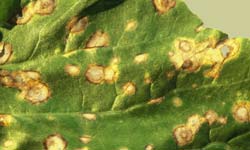 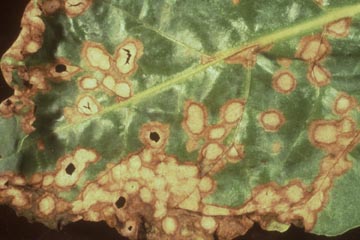 Fungusun sporulasyonu sonucu lekelerin ortası gümüşümsü gri-beyaz bir görünüm alır. Hastalıklı yapraklar sararır, nekroze olur ve ölür. Kimyasal mücadelesinde Triphenylin hidroxide , benomyl etkili bulunmuştur.
Alternaria Yaprak Lekesi : 
   Bu hastalığa pancarda 2 tür neden olur. Alternaria alternata ve  A . brassicae  
   Bu fungusların oluşturduğu hastalığa ekim alanlarımızda, özellikle Mayıs – Haziran aylarının sık yağışlı ve serin geçtiği yıllarda rastlanır               ( Kırklareli, Keşan, Turhal, Konya, Adapazarı ,
   Taşova, Erbaa) . Bir zayıflık parazitidir. Daha çok zayıf tarlalarda görülür. Güneşli havalarla birlikte kaybolur. Lekeler 0.2-1 cm çapında daire şeklinde olup kahverengi- siyah renklidir. Yapraklar tepeden ve kenarlardan içe doğru kahverengileşerek kururlar. Ekonomik önemi yoktur.
Pancar Pası: 
   Hastalık etmeni Uromyces betae adlı ara konukçusuz bir pas fungusudur. Ekim alanlarımızda Eskişehir ve Turhal da görülür. Yaprakların üzerinde 1-2 mm çapında çok sayıda paslı noktacıklar bulunur. Noktalar birleşince yapraklar sararıp ölür. Ekonomik önemi yoktur.
Fungal Kaynaklı Kök Çürüklüğü Hastalıkları:
  
   Beyaz Çürüklük         : Sclerotium rolfsii
   Mor Çürüklük             : Rhizoctonia violacea
   Yaş  Çürüklük………   
                                       Phytophthora megasperma
                                       Phytophthora drechsleri
                                       Pythium aphanidermatum
Beyaz Çürüklük: 
   Hastalık etmeni: Sclerotium rolfsii dir. 
   Bu fungusun oluşturduğu beyaz çürüklük dünyanın sıcak ve kurak iklim bölgelerindeki sulanan ekim alanlarında önem taşır. Bu hastalık ülkemizde Alpulu, Susurluk, Adapazarı, Turhal ve Amasya şeker fabrikalarının ekim alanlarında ender de olsa ara sıra salgınlar yapar ve ağırlığına göre değişmek üzere, pancarın kök veriminde %30 a varan kayıplara neden olur.  Fungus ayrıca , gelişmesini pancar silolarında da sürdürür ve sağlıklı pancarları çürüterek silo kayıplarını yükseltir.
Köklerde beyaz çürüklüğe yol açan  toprak fungusu Sclerotium rolfsii  daha çok başka nedenlerle zayıf düşmüş bitkilerde görülür. Enfeksiyon çoğu kez oldukça erken , yaz ortasına doğru veya sulamalarla başlar ve özellikle doğal drenajı yetersiz veya çok ıslak dolayısıyla su ve hava düzeni bozuk topraklardaki tarlalarda gerçekleşir. Tarlalardaki hastalık belirtileri yaprakların geri dönüşümsüz solarak, peyderpey kuruması ve toplu bitki ölümleri şeklindedir.
Köklerin yüzeyi fungus miselinin kuyruk uçundan başa doğru oluşturduğu, beyaz renkli sık bir küf tabakası ile kaplanır. Bitkilerin kökleri ilerleyen beyaz renkli küf tabakası ile birlikte aşağıdan yukarıya doğru turşulaşmaya benzer bir şekilde çürür. Çürüme kökün boyun kısmına ulaştığında yaprakları solup kuruyan bitkiler ölür.
   Beyaz renkli misel tabakasının üzerinde fungusun beyaz-gri, gri-sarı, kavun içi veya açık kahverengi renkli 1-2 mm çapında boncuk şeklinde sclerotiumları oluşur. Bunlar dayanıklı yapılar olup fungusun yayılmasını ve toprakta yaşamını uzun yıllar sürdürebilmesini sağlar.
Savaşımı: Hastalığın ancak kültürel mücadelesi yapılabilmektedir.
 3-4 yıllık münavebe
 Sulamanın ölçülü yapılması, aşırı sulamadan    kaçınılmalı
 Aşırı gübrelemeden kaçınılmalı
 Tarla drenajının düzeltilmesi
 Çürük pancarların siloya alınmadan doğrudan fabrikaya gönderilmesi
Mor Çürüklük: 
   Hastalık etmeni: Rhizoctonia violacea . 
   Bu fungusun oluşturduğu mor çürüklük dünyanın sıcak ve kurak iklim bölgelerinde özellikle kireççe zengin tınlı veya humuslu topraklarda görülür. Ülkemizde bu hastalığa Alpulu, Susurluk, Eskişehir, Turhal ve Uşak şeker fabrikalarının ekim alanlarında çoğu kez doğal drenajı yetersiz veya çok ıslak , dolayısıyla su ve hava düzeni bozuk topraklardaki tarlalarda rastlanır. Hastalık genel olarak çok geç bir dönemde yaz sonuna doğru veya ilk kez hasatta ( Eylül ve Ekim aylarında) ortaya çıkar ve tarlalarda ender olarak bitki ölümlerine yol açar.
Fungus daha çok köklerin dış yüzeyinde zarar yapar ve iç dokulara çok az girer. Bitkilerin kök büyümesi ve gelişmesi yalnızca erken enfeksiyonlarda önemli ölçüde yavaşlar. Bu nedenle pancarın kök verimindeki düşüşler çoğu kez önemsiz olup şeker varlığı en çok 1-2 polar şeker değeri kadar azalır. Buna karşılık fungus gelişmesini pancar silolarında da sürdürür ve sağlıklı pancarları çürüterek büyük silo kayıplarına neden olur. Fungus ıslak ve sıcak toprak şartlarında çok iyi gelişir. Ancak hastalık bitkiler arasında veya tarlanın tamamına çok yavaş yayılır ve çoğu kez yalnızca yer yer 30-40 kadar hasta bitkinin topluca bir arada bulunduğu küçük adacıklarda seyreder.
Hastalığın belirtisi, bitkilerde yaprakların dönüşümlü olarak solması şeklindedir. Tarlalardaki hastalık adacıklarında özellikle kurak dönemlerde bitkilerin yapraklarında erken solma eğilimi görülür. Köklerin yüzeyinde çoğu kez kuyruk uçundan başa doğru yayılarak ilerleyen ve önce kırmızımsı renkte , sonra mora dönüşen değişik büyüklükte lekeler bulunur. Lekelerin üzeri fungusun ince ve sık misel tabakası ile kaplı olup alt kısımlarında ise yaş bir çürüme göze çarpar. Çürüme çoğu kez kökün iç dokularına çok yavaş yayılır ve en çok 1-2 mm kalınlığında bir et derinliğine kadar işler.
Bazen örneğin zayıflık bakterilerinin sekonder bir enfeksiyonuda  söz konusu olduğunda hastalık çok ağır seyreder ve kökün tamamı çürür. Mor renkli misel tabakasının üzerinde 0.2- 0.5 mm çapında boncuk şeklinde mor, koyu mor veya siyah renkli çok sayıda  küçük noktalar vardır. Bunlar fungusun sclerotiumlarıdır. Toprakta en çok 7 yıl canlı kalabilen sclerotiumlar çok dayanıklı yapılar olup, fungusun çoğalıp ,yayılmasını ve yaşamını uzun yıllar sürdürmesini sağlar.
   Savaşımı: Aynı beyaz çürüklükteki gibidir.
Yaş Çürüklük:  Yaş çürüklüğe değişik toprak fungusları neden olurlar. 
   Hastalık etmenleri: Phytophthora megasperma, Phytophthora drechsleri, Pythium aphanidermatum
   Yaş çürüklük genel olarak dünyanın sıcak ve kurak iklim bölgelerindeki ekim alanlarında, özellikle doğal drenajı yetersiz tarlalarda çok aşırı sulama yapıldığında çıkan bir hastalık olup, normal yetiştirme şartlarında çok ender görülür. Bu hastalığa ülkemizde çoğu kez ağır bünyeli topraklarda uygulanan çok aşırı sulamalarda veya tarlaların çok su alan çukur kısımlarında haziran – Temmuz aylarında rastlanır( Polatlı,Tokat, Turhal, Bala, Karacabey, Çifteler, Sivrihisar, Keşan, Ereğli ve Elazığ).
Yaş çürüklüğe neden olan funguslar aşırı ıslak ve sıcak toprak şartlarında çok hızlı bir gelişme gösterir. Hastalanan pancarlar birkaç gün gibi kısa bir zamanda çürüyerek ölür.
   Hastalık belirtisi, yaprakların çoğu kez geri dönüşümsüz solarak , peyderpey kuruması ve teksel veya toplu bitki ölümleri şeklindedir. Köklerde kuyruk ucundan başlayan ve ender olarak başa kadar ulaşan sütümsü camımsı beyazlıkta, akışkan yaş bir çürüme görülür. Çürüyen kısımlar kabuğunu kaybetmiş olup, havada hızla karararak açık kahverengi-sisli bir renk alır ve üstündeki sağlıklı doku kısımlarından koyu kahverengi siyah renkli bir kenarla ayrılır.
Çürük doku, kısa zamanda parçalanıp dağılır. Diskleşen bazı kökler yeni yan kökler salarak yaşamlarını sürdürebilir, ancak iyi bir verim getiremez.
Savaşımı: Hastalıkla sadece kültürel ön tedbirler alınarak mücadele edilir. Bunlar:
-Sağlıklı toprak yapısının korunması ve alt toprakta yapı sıkışıklıklarına( pulluk tabanına) yol açılmaması
- Sonbaharda tarlaya dip kazan çekilmesi
- Sulamalarda suyun tarlaya ölçülü verilmesi veya aşırı sulamaya kaçılmaması